Third General Meeting
Friday, November 13, 2020


Fourth General Meeting
Friday, December 11, 2020
Task Force 2.0
I.     Welcome
Reports and Discussion
Oversight Working Group
Recommendations Working Group
Community Engagement Working Group
Juvenile Justice Subcommittee of Research Working Group
Spokane Report
Policing Team
Alternatives to Policing Team
Open discussion
Adourn
Agenda
Oversight Working Group
Report and Discussion
Community-based Organizations
Law enforcement
Proposed criteria for invitations: person should 
acknowledge or believe that race disproportionality exists in the criminal justice system; 
be committed to exploring causes of race disproportionality; 
be committed to addressing race disproportionalities that are not provably attributable (based on good data) to crime commission (see our 2011 report for our discussion of crime commission data and analysis).
Lack of budget previously led us to wait to invite participation.

We’re at a point where we’re comfortable beginning this.
Recommendations and Implementation Working Group
Report and discussion
Organize around “Actors”
Police
Prosecution
Defenders
Judges/Courts
Corrections (incl. local jails)
Legislature
Community Engagement Working Group
Juvenile Justice Subcommittee of the Research Working Group
Policing Team
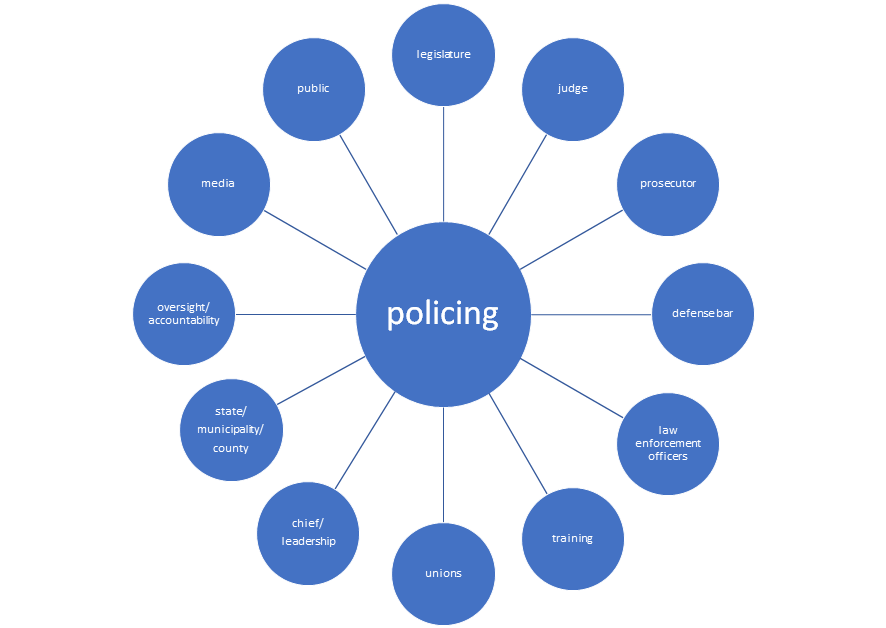 Policing is done by law enforcement officers under the direct command of the chief/leadership structure that exists within a particular law enforcement agency. 
Do disproportionalities exist at: 
Stops 
Citations 
Searches 
Arrests 
Use of force 
Subset - deaths 
What role do each of the entities in the outer circles play in fostering disproportionality or in ameliorating it
Alternatives to Policing Team
Open Discussion
We have a lot of work to do.

Following this meeting, we’ll be sending out sign-up sheets so that those who have not previously committed to a working group or team will have the opportunity to join.
Closing Thoughts
Next general meeting:
Friday, Dec. 11, noon to 1:15pm, 
same zoom
Adjourn